Презентація на тему:
Основи 
теорії права 
та правовідносин
Загальна характеристика права
Пра́во — це обумовлена ​​природою людини і суспільства система регулювання суспільних відносин, що виражає свободу особистості, та якій притаманні нормативність, формальна визначеність в офіційних джерелах і забезпеченість можливістю державного примусу.
Функція права - це основні напрями виливу права на суспільні відносини, що відображають його сутність і соціальне призначення у суспільстві, а також способи організації суспільних відносин.
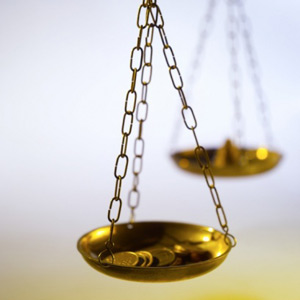 Джерело права — це спосіб зовнішнього вираження і закріплення правових норм, який засвідчує їх загальнообов'язковість.
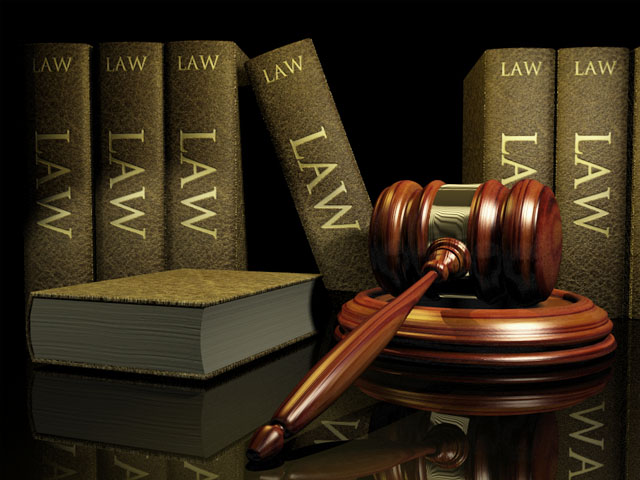 Систематизація законодавства
Кодифікація— спосіб удосконалення, систематизації нормативних актів, законодавства. Під час якої проводиться: змістова переробка та об'єднання їх в єдиному нормативно-правовому акті.
Інкорпора́ція — вид систематизації нормативних актів, який полягає у зведенні їх у збірники, у певному порядку без зміни змісту.
Консолідація— це вид систематизації законів, в процесі якого нормативні акти, по одному або декількох взаємозалежних питаннях, об'єднуються в новому укрупненому акті (кодексі).
Структура системи права
Структура системи права — це об'єктивно існуюча внутрішня будова права даної держави.
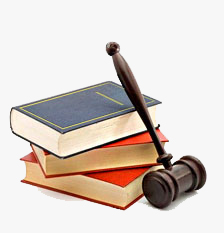 Галузь права є найбільшим елементом серед тих, з яких складається система права. Цивільне право, кримінальне право, трудове право, адміністративне право та ін. — це галузі права.
Інститут права — це відокремлена група правових норм, які регулюють однорідні суспільні відносини конкретного виду. Інститут права є першим рівнем поєднання правових норм.
Норма права — «цеглинка» системи права, первинний компонент, який визнає і охороняє держава, і з якого складаються інститути і галузі права. Не може існувати норма права, яка не входила б до певного інституту і галузі права.
Метод публічного права —імперативний
Метод приватного права —диспозитивний
Публічне право – це підсистема норм права, що регулює відносини між юридично підпорядкованими суб’єктами імперативним методом.
Приватне право – це підсистема норм права, що регулює відносини між юридично рівними суб’єктами диспозитивним методом.
Ознаки публічного права:

 Задоволення загального (публічного) інтересу.
 Одноособове волевиявлення суб’єктів.
 Відносини між юридично підпорядкованими суб’єктами.
 Імперативний метод регулювання (субординаційні способи впливу).
 Немайнові відносини.
Ознаки приватного права:

Задоволення особистого (приватного) інтересу.
Волевиявлення декількох суб’єктів.
Відносини рівносторонні, їхні суб’єкти – юридично рівні.
.Диспозитивний метод (координаційні способи впливу).
 Майновий характер відносини між суб’єктами.
Використання договірних форм.
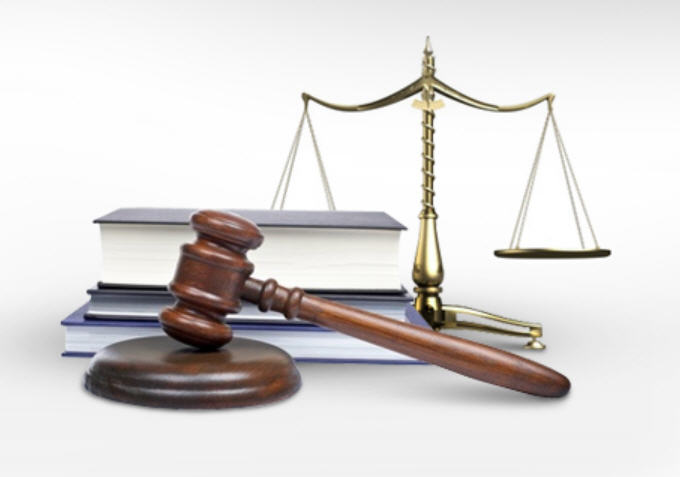 Правовідносини
Правові відно́сини — врегульовані нормами права суспільні відносини, учасники яких мають суб'єктивні права та юридичні обов'язки.
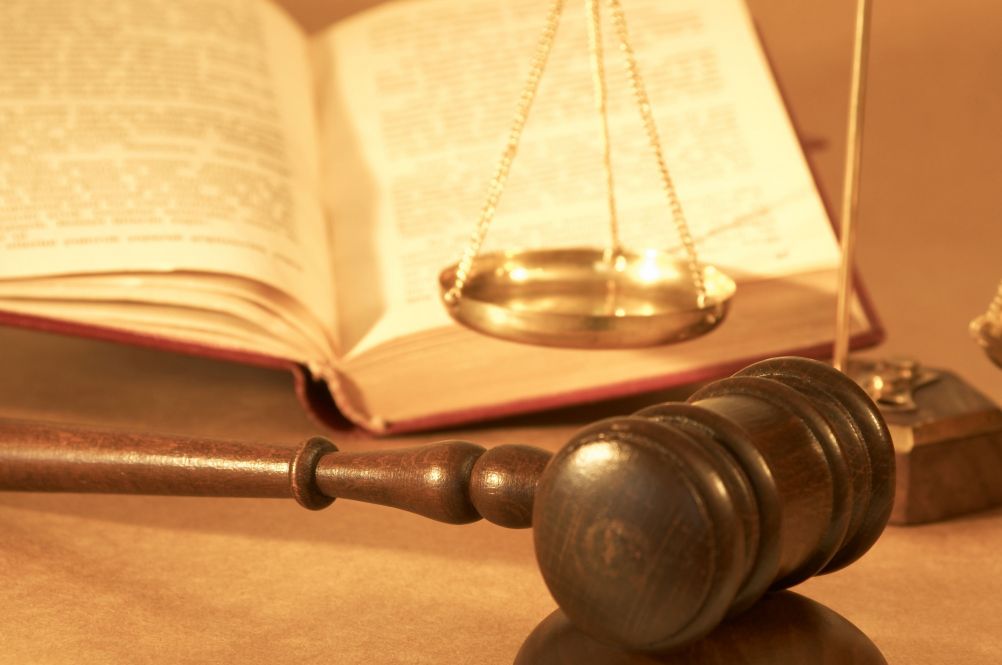 Об'єкт правовідносин — це матеріальні і нематеріальні блага, з приводу яких суб'єкти правовідносин вступають між собою у певні правові відносини. Тобто, об'єкт правовідносин — це те, з приводу чого виникають правовідносини.
Суб'єкт правовідносин — це суб'єкт права, який виступає учасником правових відносин і наділений відповідними суб'єктивними правами та юридичними обов‘язками.
Зміст правовідносин — це передбачена нормами права суку-пність суб'єктивних прав та юридичних обов’язків суб'єктів пра-вовідносин.
Правопорядок — це частина системи суспільних відносин, що врегульовані нормами права і перебувають під захистом закону та охороняються державою.
Основні ознаки правопорядку:
Юридична відповідальність
Юридична відповідальність — різновид соціальної відповідальності, який закріплений у законодавстві і забезпечуваний державою юридичний обов'язок правопорушника пізнати примусового позбавлення певних цінностей, що йому належать. Іншими словами, це застосування до винної особи примусових заходів за вчинене правопорушення.
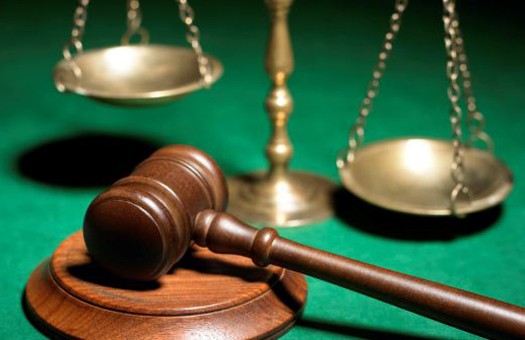 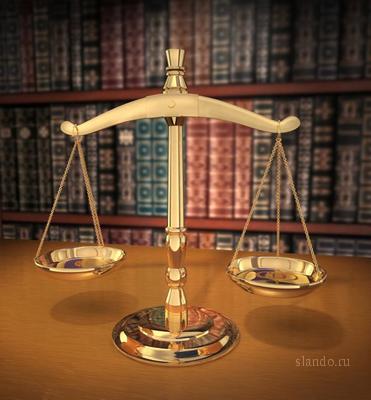 Види юридичної відповідальності: 
кримінальна — застосовується тільки за вчинення злочину. (позбавлення волі на певний строк або довічне, конфіскація майна); 
 адміністративна — застосовується за вчинення адміністративного проступку. (арешт на строк до 15 діб, конфіскація предмету, що послужив знаряддям вчинення правопорушення); 
 цивільно-правова — настає за невиконання договору, заподіяння майнової шкоди. Її особливістю є виключно майновий характер; 
 дисциплінарна — настає за порушення трудової, службової, навчальної дисципліни і має, як правило, особистий характер (наприклад, догана).
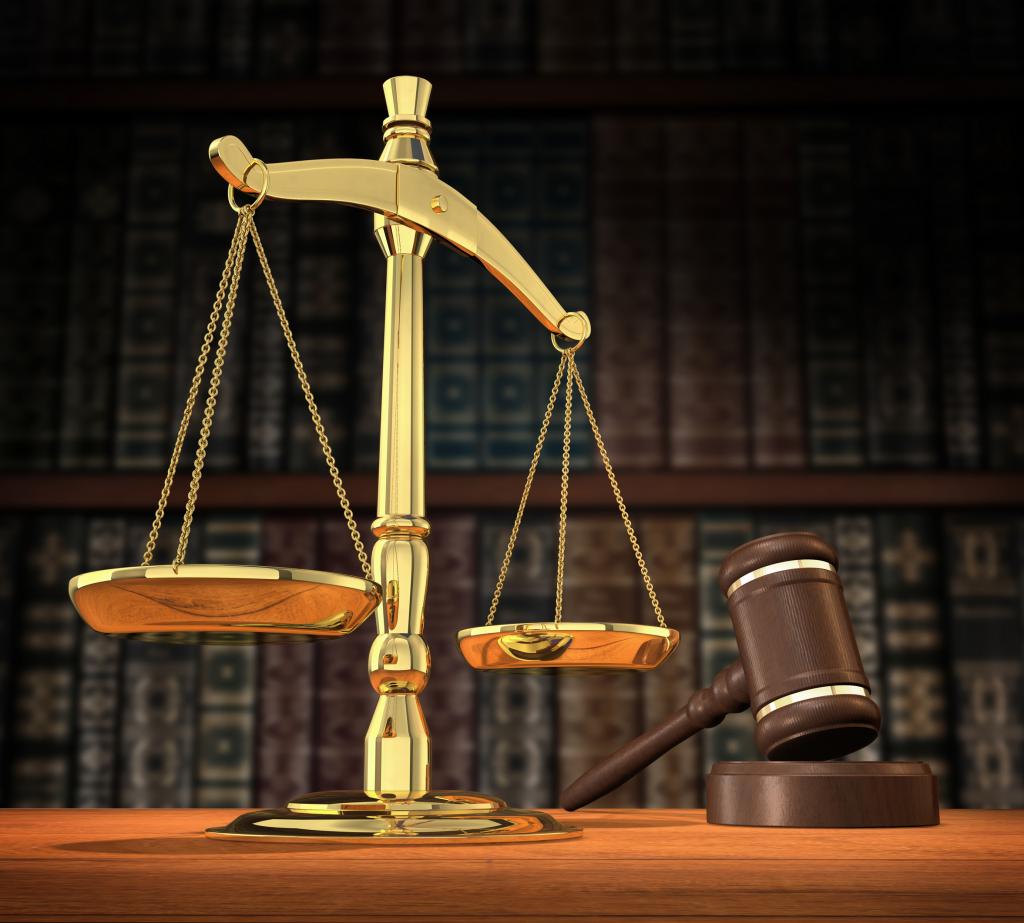 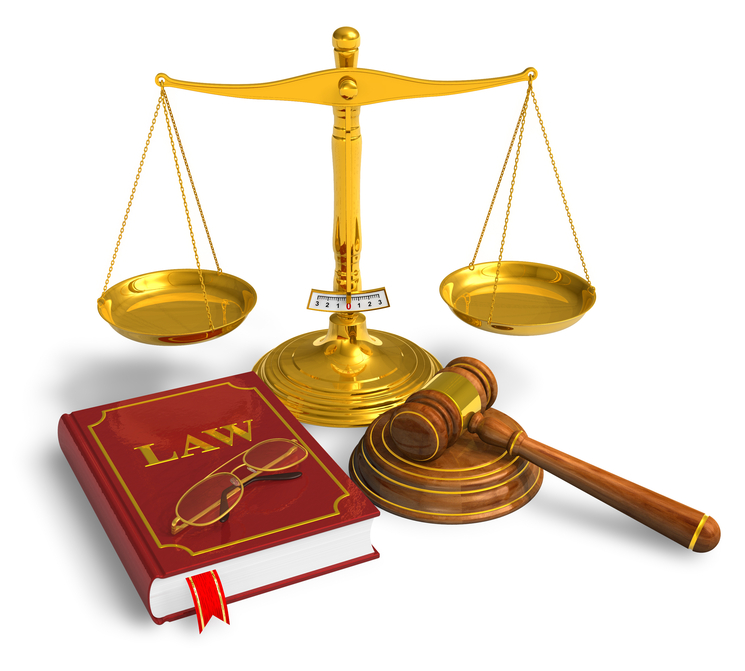 Дієзда́тність — це здатність своїми діями набувати для себе цивільних прав і самостійно їх здійснювати, а також здатність своїми діями створювати для себе цивільні обов'язки, самостійно їх виконувати та нести відповідальність.
Деліктоздатність — це здатність нести відповідальність за вчинені правопорушення. У деяких випадках Деліктоздатність передує настанню повної дієздатності.
Правозда́тність — це передбачена нормами права здатність (можливість) індивіда мати суб'єктивні юридичні права і виконувати суб'єктивні юридичні обов'язки.
Яка особа є юридичною?
вірно
Учень
Приватне 
підприємство
Співробітник 
міліції
Голова Верховного 
суду України
Директор 
школи
Вказівка: Натисніть на 
правильну відповідь
Який із названих актів 
має більш юридичну силу?
Вірно
Указ Президента
Закон
Постанова 
Кабінету Міністрів
Наказ Міністерства
Рішення органу місцевого
 самоврядування
Вказівка: Натисніть на 
правильну відповідь
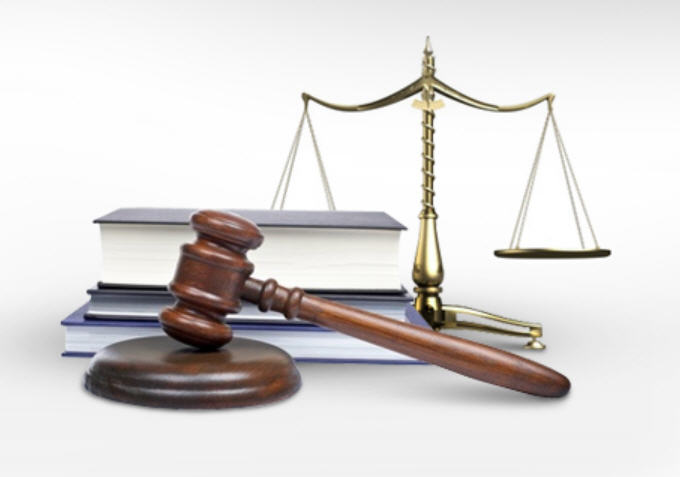 Виконала:
Учениця 10-А класу
Тернопільської ЗОШ №28
Кундельська Юлія